How Motor Carriers Really Buy Fuel
Presented by Gary Markham
Director of Regulatory Compliance
ProMiles Software
Energy Information Administration (EIA)or Department of Energy (DOE)
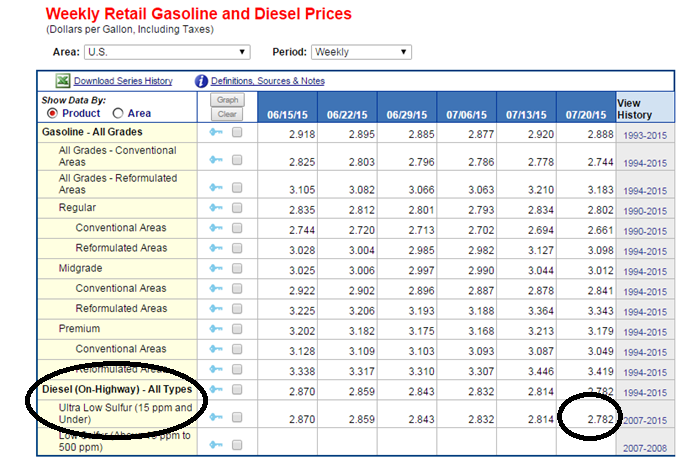 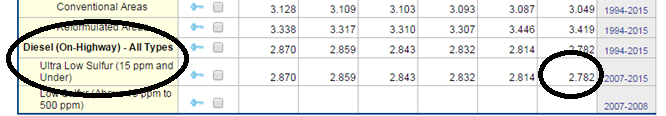 Who is the DOE
The DOE is a government agency 

Created by The Federal Energy Administration Act of 1974 

Created to address the energy shortage of the 70’s
Gas lines from the 1970’s
Gas lines from the 1970’s
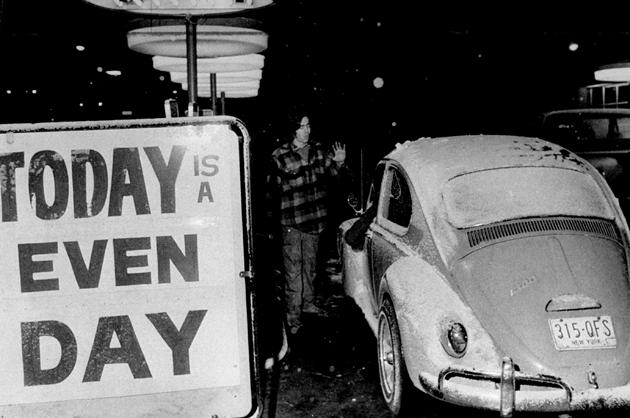 Gas lines from the 1970’s
DOE Does More Than Averages
Responsible for 
Short/Long Term Energy Outlook
Reporting on 
Natural Gas
Drilling Productivity
Electric Power
Petroleum Supply
Petroleum Marketing
Monitor Biodiesel Production
DOE Does More
So…They do much more… 

Than just publishing an average weekly fuel price

But…

How is the Weekly Average calculated?
How is it calculated?
How is it calculated?
350 Retail pricing locations are polled

Locations scattered across five PADDS
Weekly price – each Monday

Retail price only
Problems with the average
What are the problems with the DOE average?
There are problems with the average
350 locations out of more than 7,000
There are problems with the average
DOE  Average vs. Lane on 7/20/2015
There are problems with the average
DOE Average vs. Lane on 7/24/2015
There are problems with the average
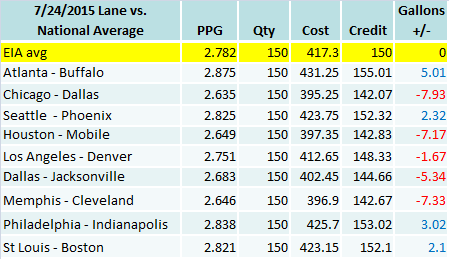 Have I peaked your interest yet!
But Wait!!!
There’s More!!!
What Do Carriers Pay For Fuel
Not Retail!
Why?
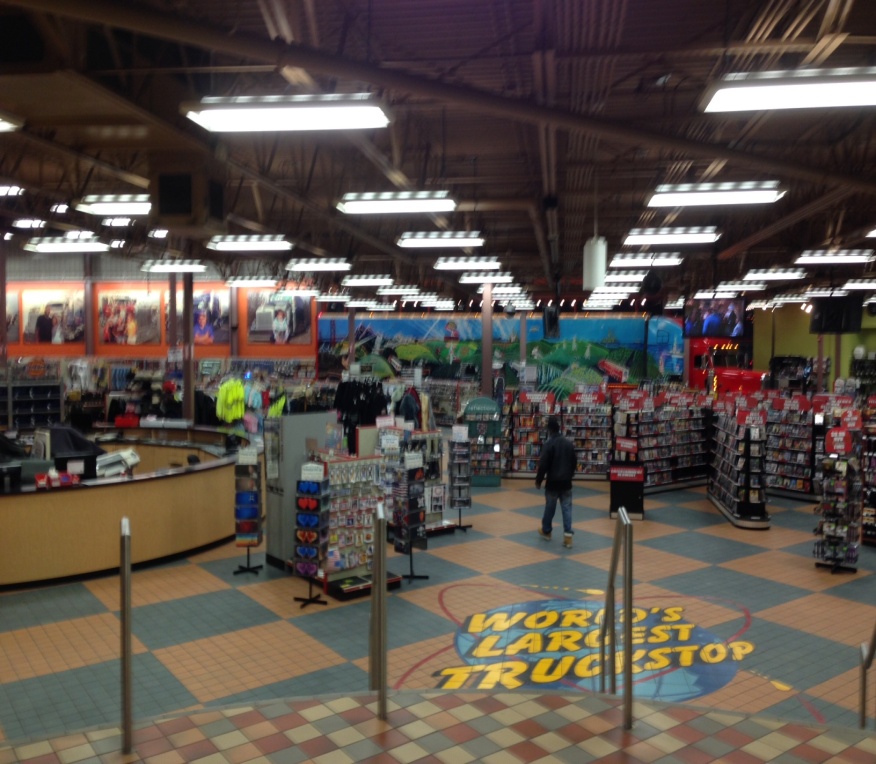 Truck stops want to funnel drivers into the stores >>>>
Truck Stop Margins
Truck stops do have margins on fuel

They are willing to give up a portion of that margin

To sell items with a higher margin
High Margin Items
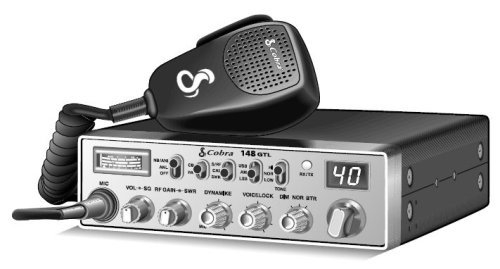 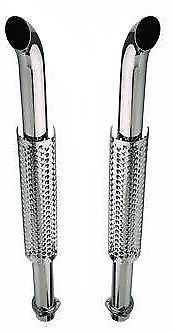 How Do Carriers Get Discounts
Fuel discounts come from several sources

Negotiated discounts with truck stop chains

Owner operators get discounts thru carriers 

Leasing companies offer branded cards that allow the carrier to take advantage of the leasing company’s buying power.
What Does This Mean To You?
Assuming a discount of 10 cents per gallon


How will this impact the estimated gallons?


How will it impact the truck’s MPG?
The Impact
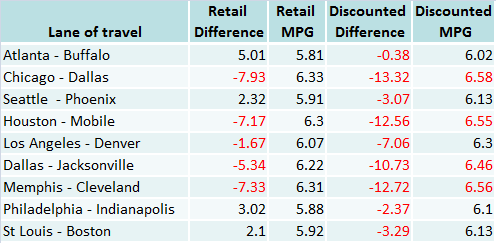 Conclusion
I’m not suggesting we stop estimating fuel

   I am suggesting we –

Look at a carrier’s lanes of travel
Use regional averages instead of a national
Use a daily average price when we can
And ask the carrier if they have a fuel discount program
Q&A Time
Thanks for Your Time


Gary Markham
Director of Regulatory Compliance
ProMiles Software
(205)854-0146
gary@promiles.com